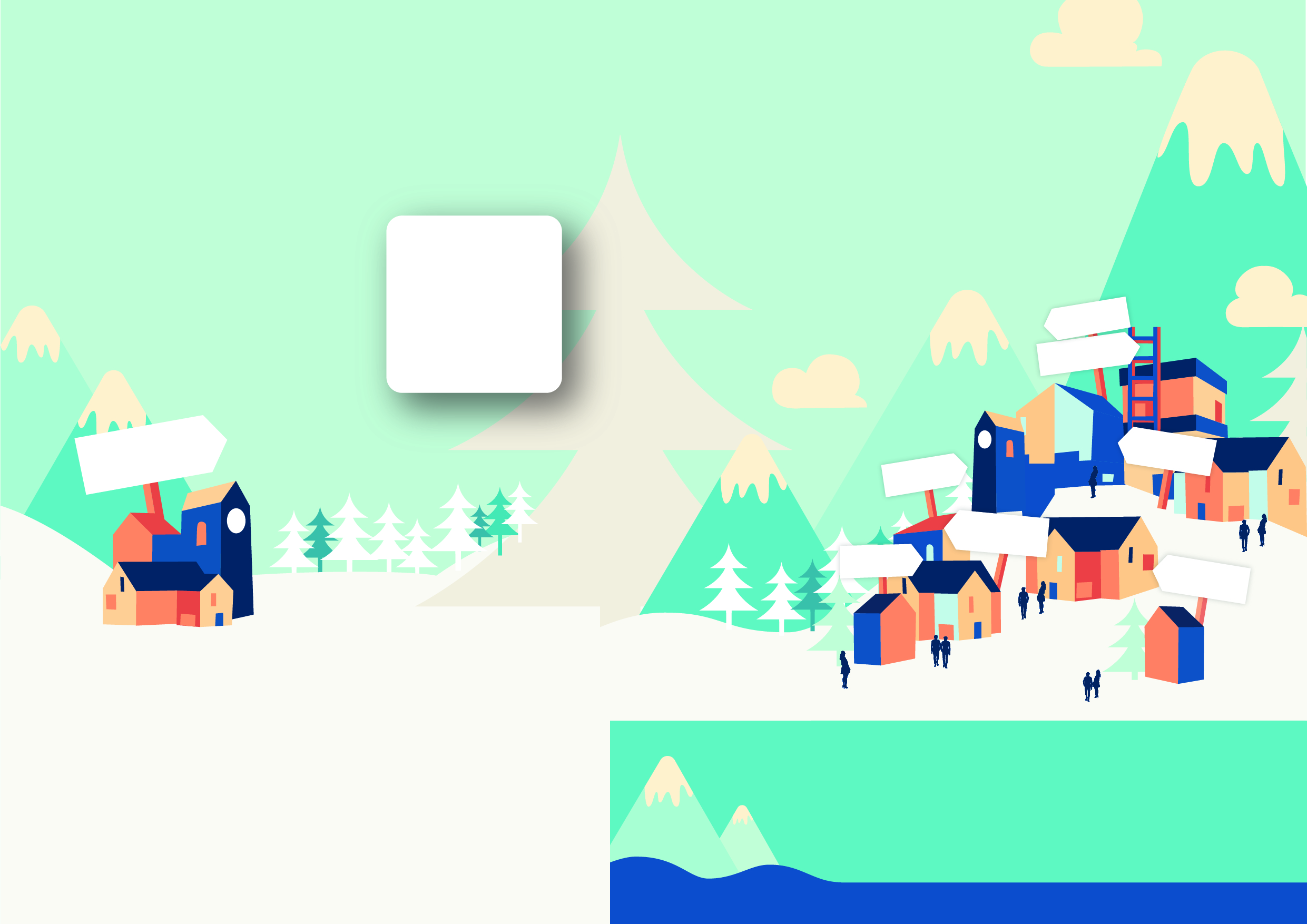 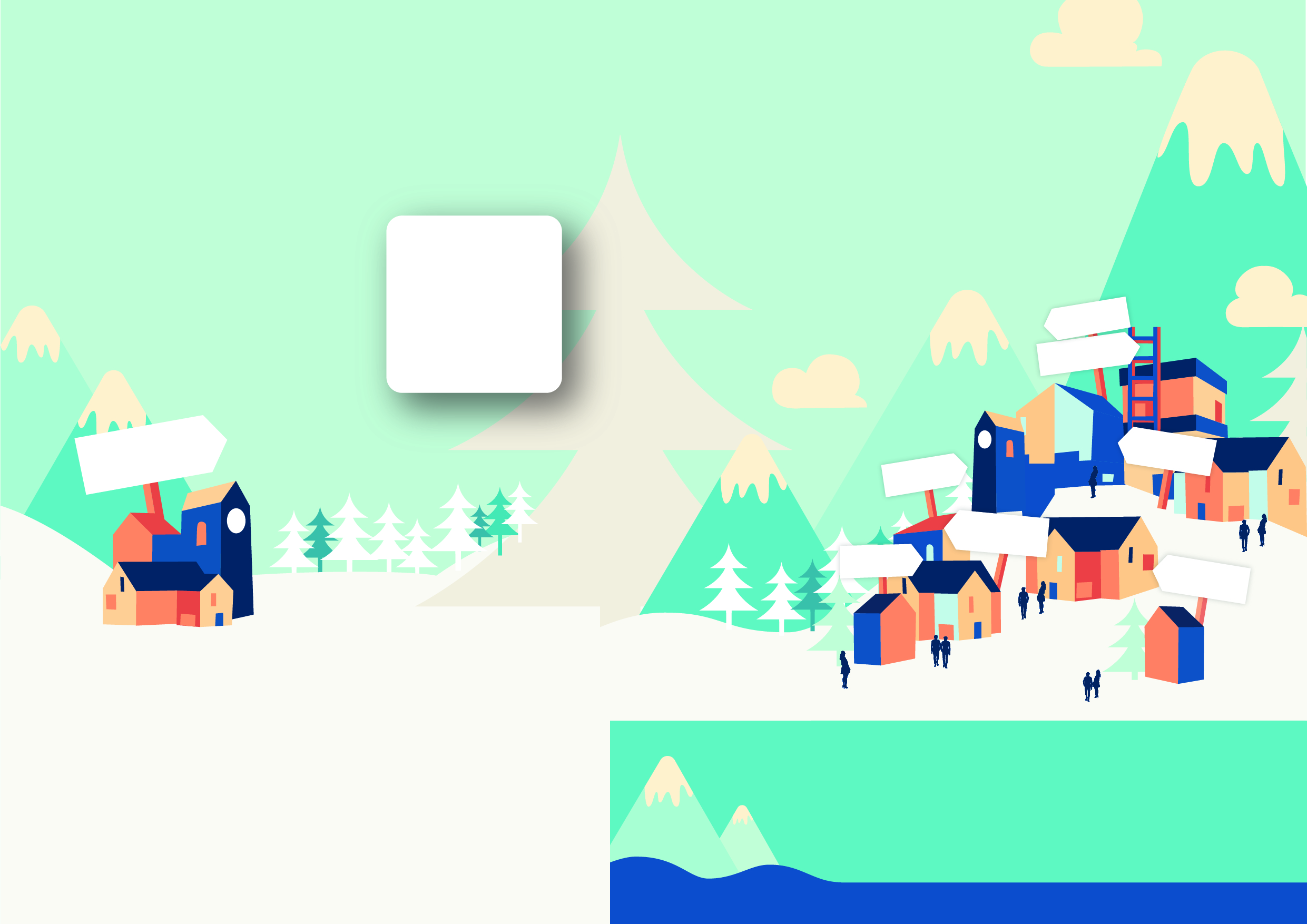 Informations pratiques
Jeudi 22 juin 2023 de 10 h à 16 h
Au Pavillon Normand  
31 110 BAGNERES DE LUCHON

Entrée Gratuite
Inscription recommandée
sur f.labadie@sstmc.fr
ou au 06-68-34-29-10
Informations pratiques
Jeudi 22 juin 2023 de 10 h à 16 h
Au Pavillon Normand
31110 BAGNERES DE LUCHON 

Entrée Gratuite
Inscription recommandée
sur f.labadie@sstmc.fr
ou au 06-68-34-29-10
Village de
Village de
Prévention
Prévention
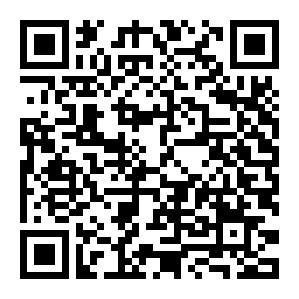 À Bagnères de Luchon
À Bagnères de Luchon
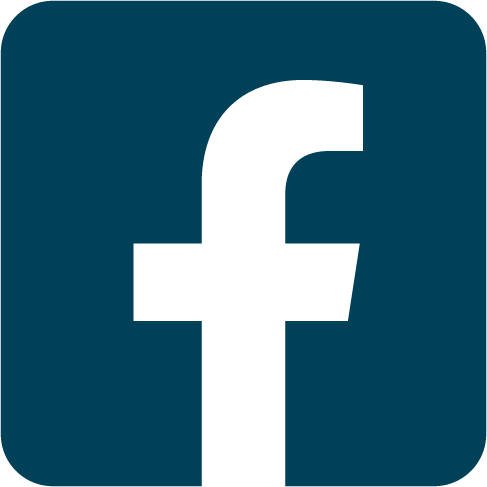 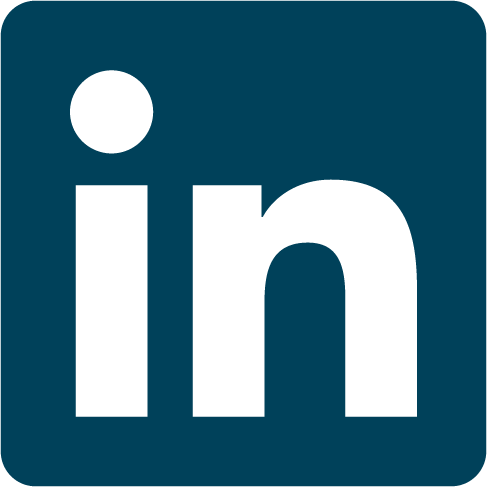 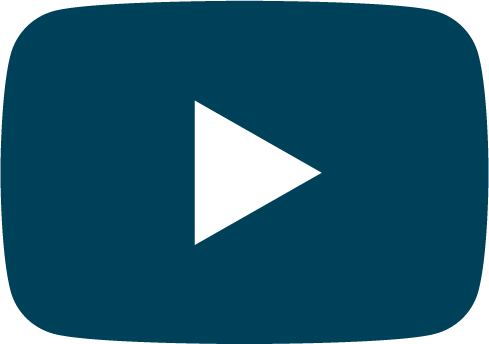 VENIR À LA JOURNÉE
VENIR À LA JOURNÉE
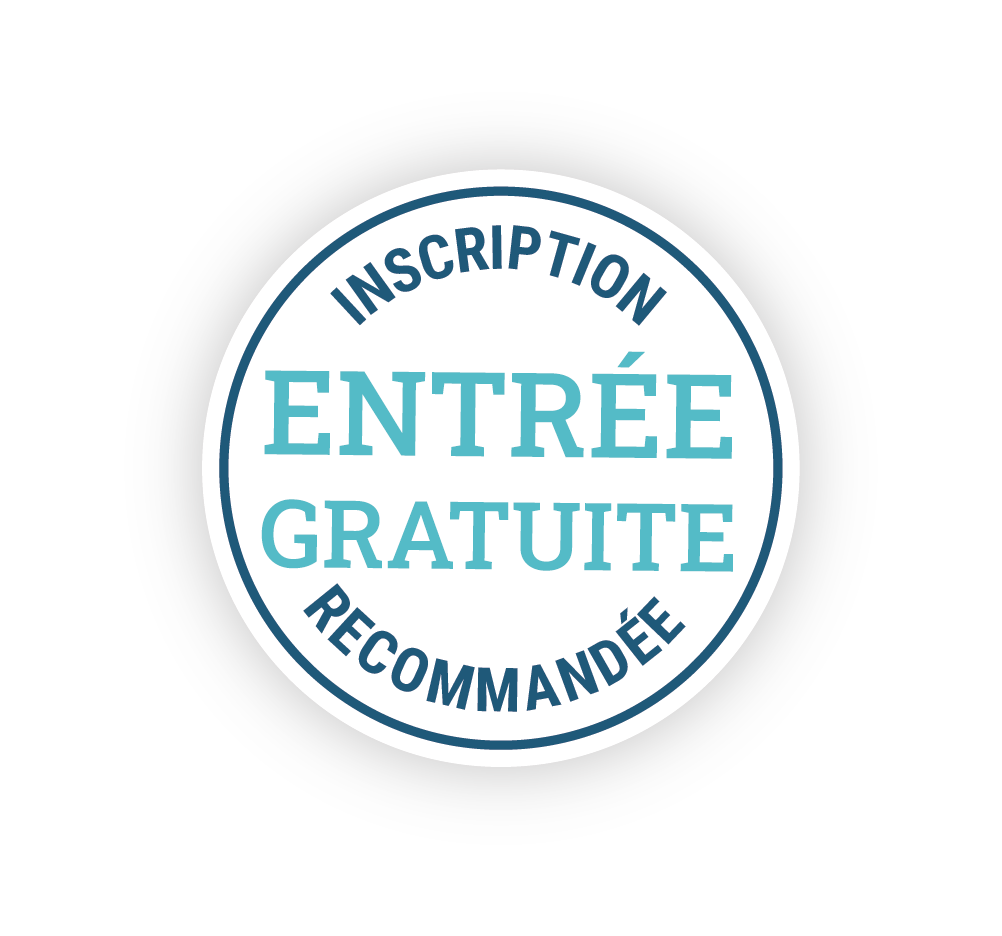 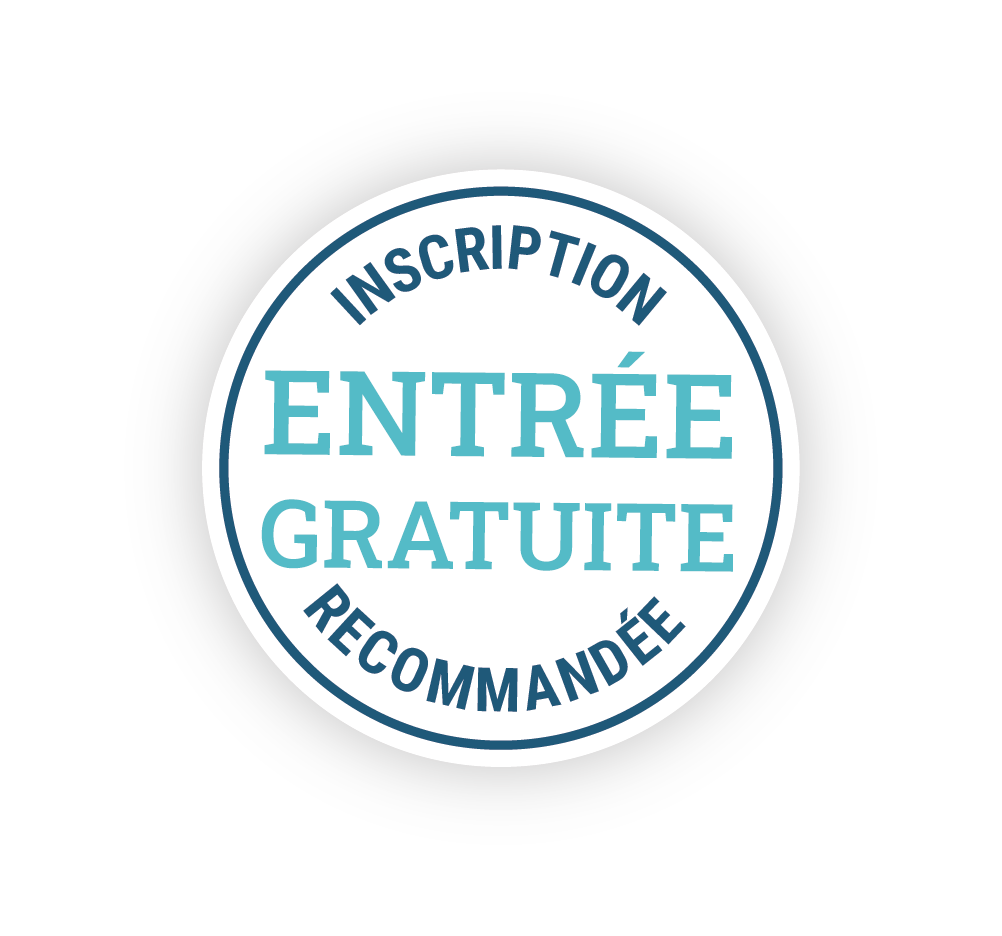 Jeudi 22 juin 2023
Jeudi 22 juin 2023
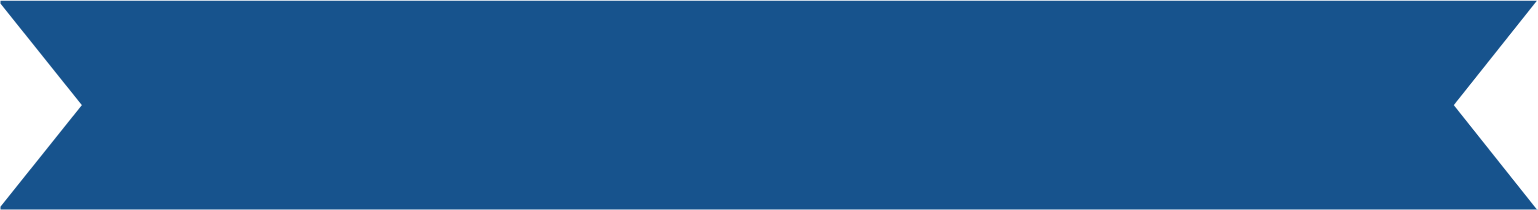 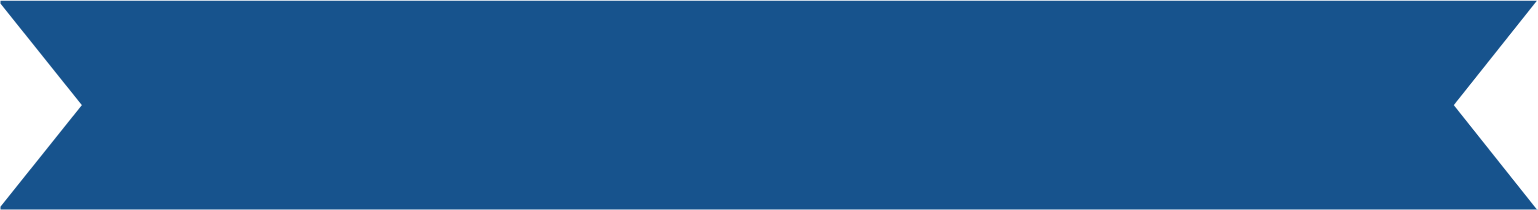 MAINTIEN
MAINTIEN
DANS L’EMPLOI
DANS L’EMPLOI
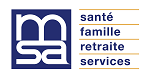 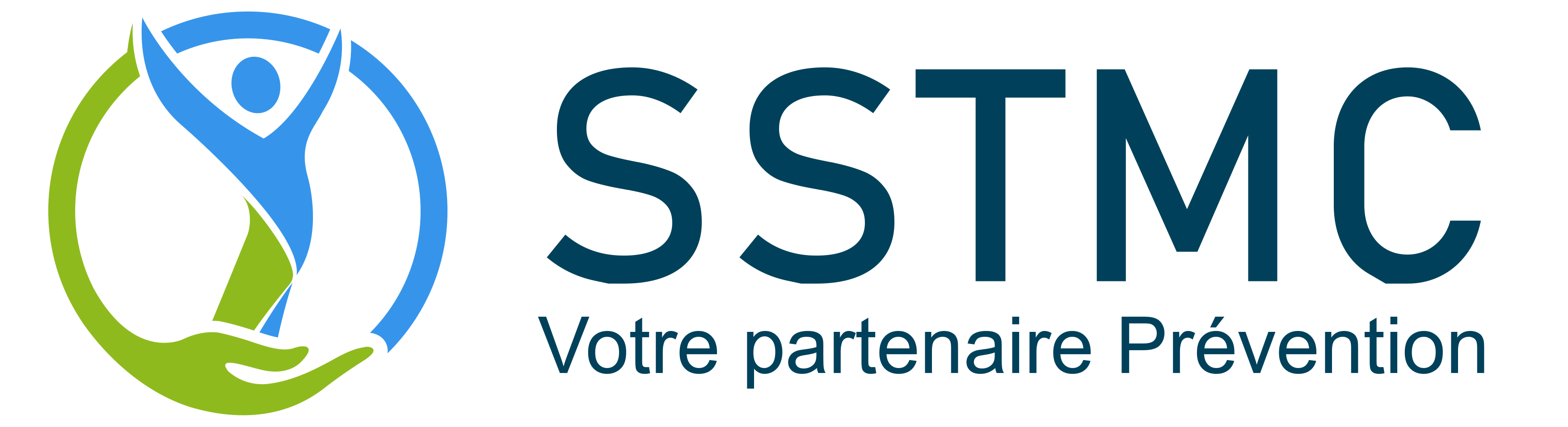 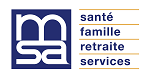 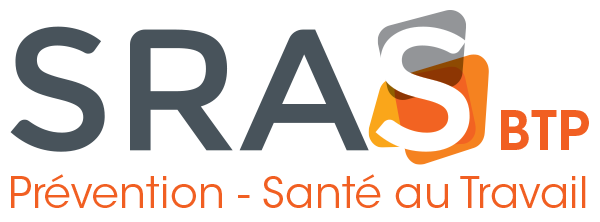 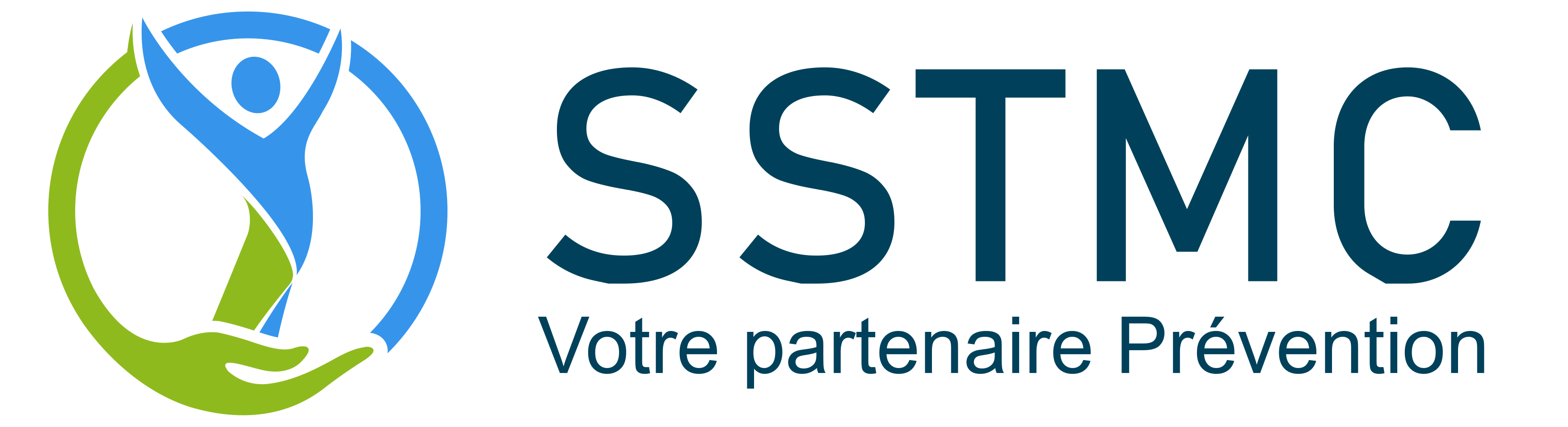 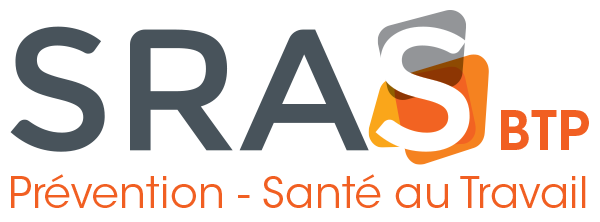 Ateliers et animations
autour des risques professionnels
Ateliers et animations
autour des risques professionnels
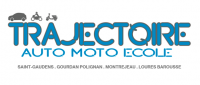 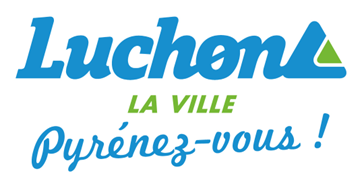 RISQUES
ROUTIERS
RISQUES
ROUTIERS
TMS
TMS
RISQUES
CHIMIQUES
RISQUES
CHIMIQUES
RPS
RPS
BRUIT
BRUIT
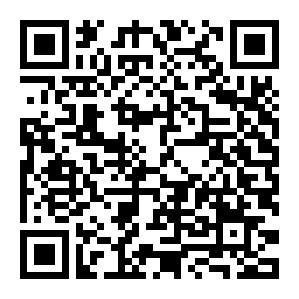 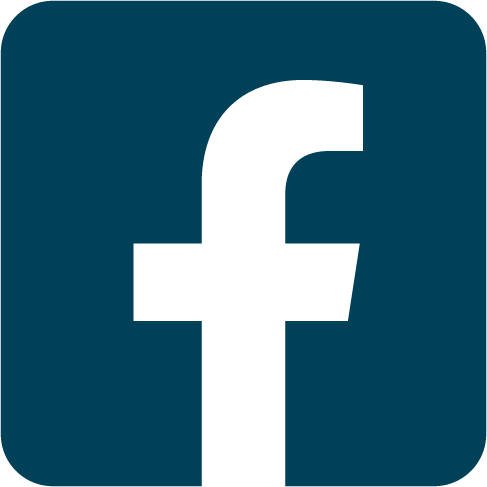 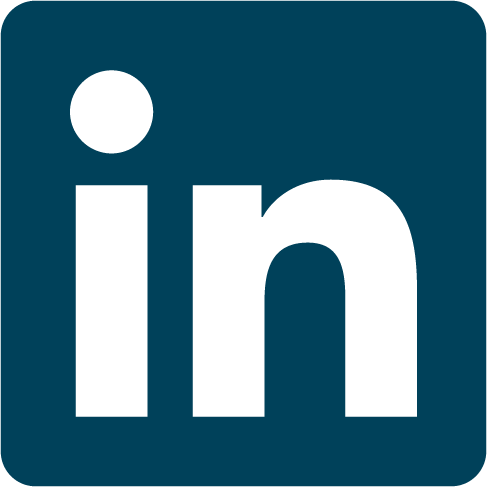 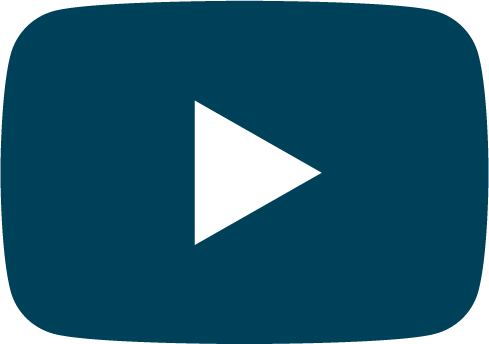 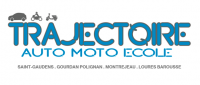 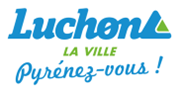 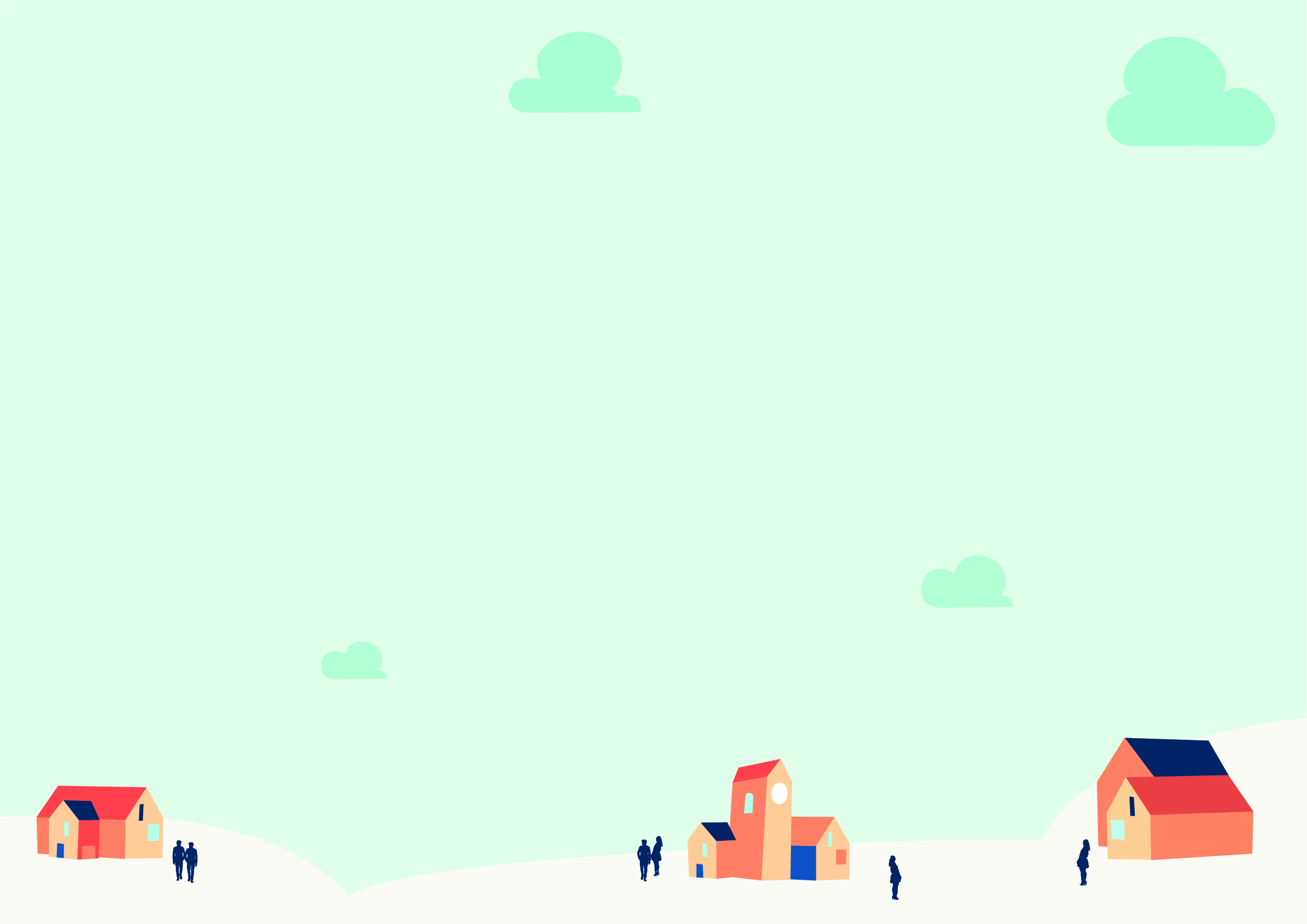 Plus de XX ateliers innovants 
sur les risques professionnelsvous attendent au Village Prévention
Composez votre visite sur mesure, participez à des ateliers participatifs et concrets et repartez prêt à préserver votre santé au travail !
Maintien dans l'emploi : agissons ensemble
Séance découverte de réflexologie pour atténuer les effets du stress dont les tensions musculaires
Atelier seul ou en équipe, venez jouer et tester vos connaissances sur les risques psychosociaux/mal-être au travail
Prévention des TMS des soignants/aidants et l’autonomie des patients aidés
Mobilier actif : alternez les positions assis/debout
Matériel de bureau 
TMS : les comprendre en s’amusant (jeu de l’oie)
Atelier Port de Charges
Escape Game
Jeux de photos
Anatomie de l’oreille
Échelle du bruit et équipements réduisant le bruit
« Que faire ? » avec jeu de cartes et présentation outil pour Document Unique
Parcours avec Lunettes de simulation
Informations sur les produits
Conception des situations de travail, bucheronnage en réalité virtuelle
Jeu des 14 erreurs
Savoir différencier les substances et les mélanges
Déchiffre les pictogrammes
Voies de pénétration
Prévention du risque chimique
Conduite en déclivité,  conditions dégradées
Trottinette et ses risques 
Conduite écologique
Dangers de l’alcool au volant
Escape Game
Équilibre alimentaire : jeu du sucre, savoir les étiquettes, Nutriscore
Sommeil : train de sommeil, Epworth, jeu des 7 erreurs
Activité physique, hygiène corporelle
Information sur les risques liés à la conduite d'engins : Montée-chute, vibrations, chimiques, AIPR
Aide à l’évaluation du risque Radon et mesures de prévention
Restons  branchés
Présentation et manipulation des extincteurs
Initiation aux Gestes qui sauvent
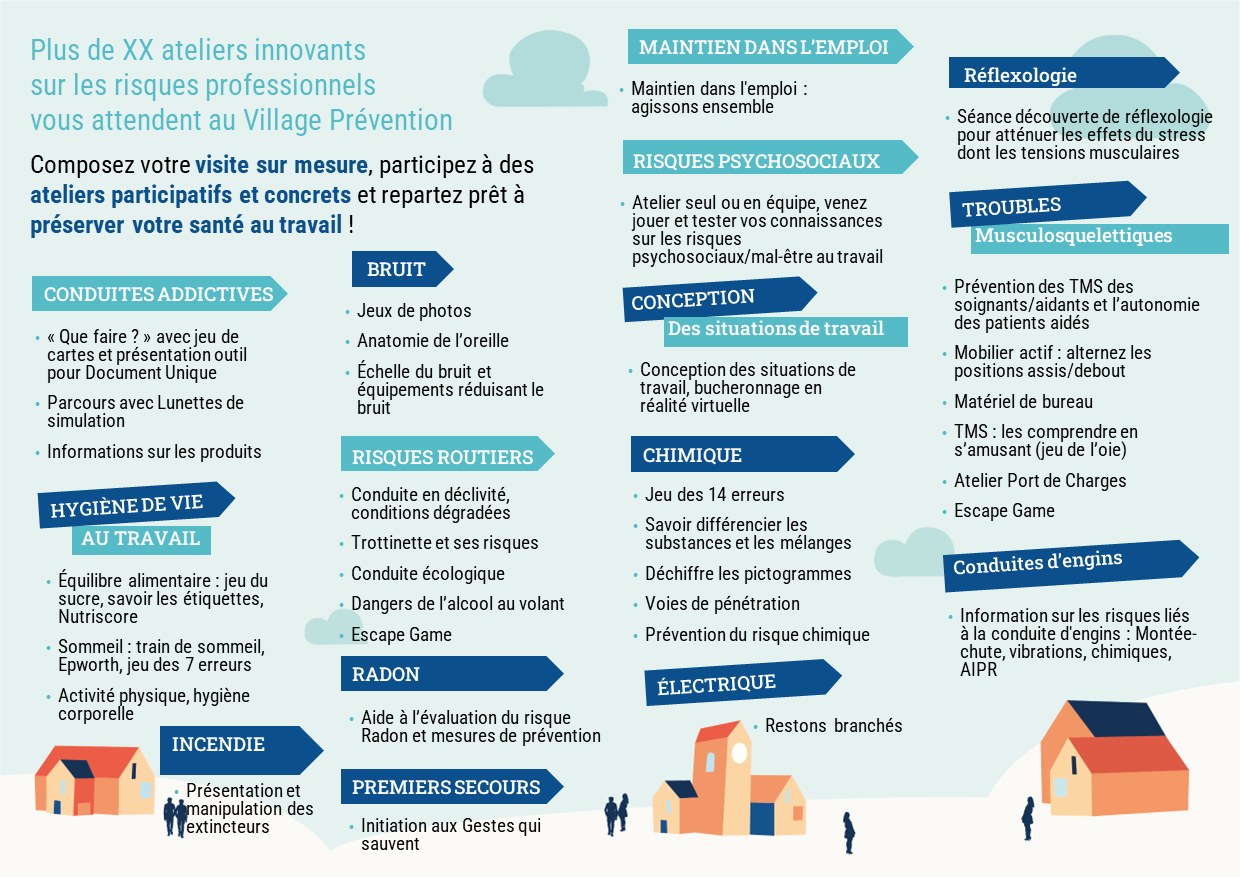 Conduites d’engins
AU TRAVAIL
Des situations de travail
Musculosquelettiques
CONDUITES ADDICTIVES
MAINTIEN DANS L’EMPLOI
BRUIT
Réflexologie
CHIMIQUE
HYGIÈNE DE VIE
PREMIERS SECOURS
ÉLECTRIQUE
INCENDIE
TROUBLES
RADON
RISQUES ROUTIERS
RISQUES PSYCHOSOCIAUX
CONCEPTION